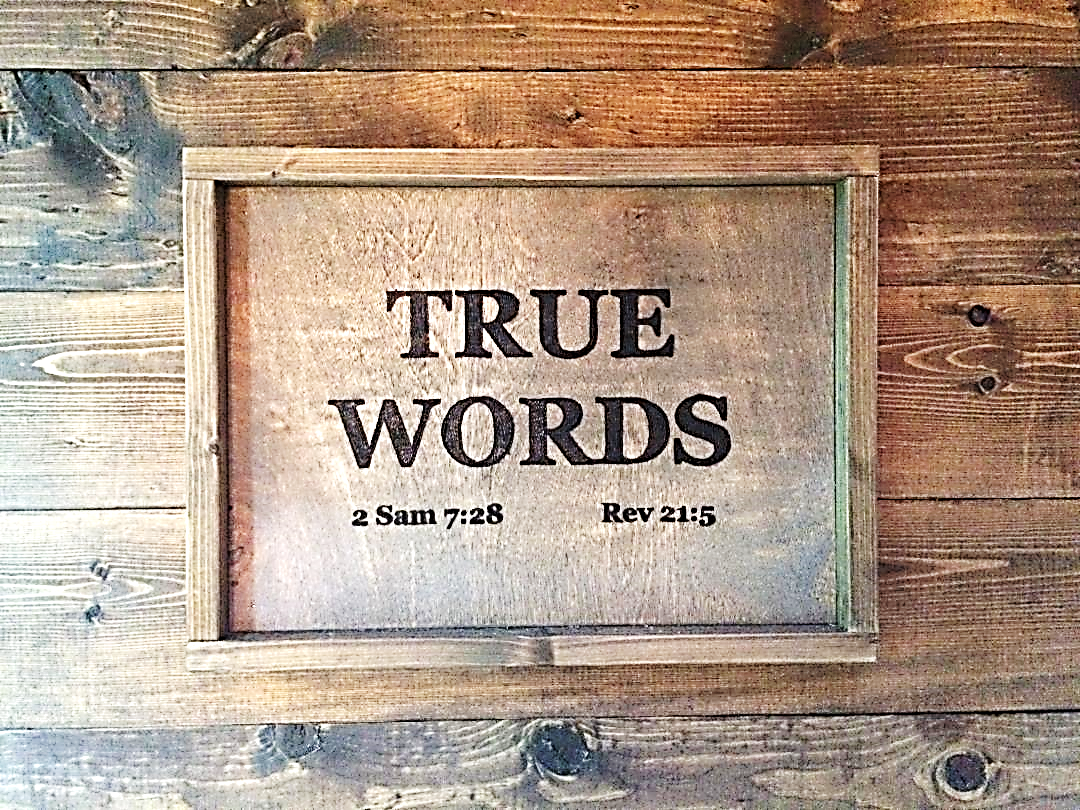 SERMON TITLE
Revelation
Chapter 9
Revelation 9:1   And the fifth angel sounded, and I saw a star fall from heaven unto the earth: and to him was given the key of the bottomless pit.
True Words Christian Church
Revelation 9:2   And he opened the bottomless pit; and there arose a smoke out of the pit, as the smoke of a great furnace; and the sun and the air were darkened by reason of the smoke of the pit.
True Words Christian Church
Revelation 9:3   And there came out of the smoke locusts upon the earth: and unto them was given power, as the scorpions of the earth have power.
True Words Christian Church
Revelation 9:4   And it was commanded them that they should not hurt the grass of the earth, neither any green thing, neither any tree; but only those men which have not the seal of God in their foreheads.
True Words Christian Church
Exodus 10:15   For they covered the face of the whole earth, so that the land was darkened; and they did eat every herb of the land, and all the fruit of the trees which the hail had left: and there remained not any green thing in the trees, or in the herbs of the field, through all the land of Egypt.
True Words Christian Church
True Words Christian Church
True Words Christian Church
Revelation 9:5   And to them it was given that they should not kill them, but that they should be tormented five months: and their torment was as the torment of a scorpion, when he striketh a man.
True Words Christian Church
True Words Christian Church
True Words Christian Church
Revelation 9:6   And in those days shall men seek death, and shall not find it; and shall desire to die, and death shall flee from them.
True Words Christian Church
Revelation 9:7   And the shapes of the locusts were like unto horses prepared unto battle; and on their heads were as it were crowns like gold, and their faces were as the faces of men.
True Words Christian Church
Revelation 9:8   And they had hair as the hair of women, and their teeth were as the teeth of lions.
True Words Christian Church
1 Corinthians 11:14-15   Doth not even nature itself teach you, that, if a man have long hair, it is a shame unto him?  15 But if a woman have long hair, it is a glory to her: for her hair is given her for a covering.
True Words Christian Church
Revelation 9:9   And they had breastplates, as it were breastplates of iron; and the sound of their wings was as the sound of chariots of many horses running to battle.
True Words Christian Church
Revelation 9:10   And they had tails like unto scorpions, and there were stings in their tails: and their power was to hurt men five months.
True Words Christian Church
Revelation 9:11   And they had a king over them, which is the angel of the bottomless pit, whose name in the Hebrew tongue is Abaddon, but in the Greek tongue hath his name Apollyon.
True Words Christian Church
Isaiah 14:12   How art thou fallen from heaven, O Lucifer, son of the morning! how art thou cut down to the ground, which didst weaken the nations!
True Words Christian Church
Revelation 12:9   And the great dragon was cast out, that old serpent, called the Devil, and Satan, which deceiveth the whole world: he was cast out into the earth, and his angels were cast out with him.
True Words Christian Church
Revelation 20:2   And he laid hold on the dragon, that old serpent, which is the Devil, and Satan, and bound him a thousand years,
True Words Christian Church
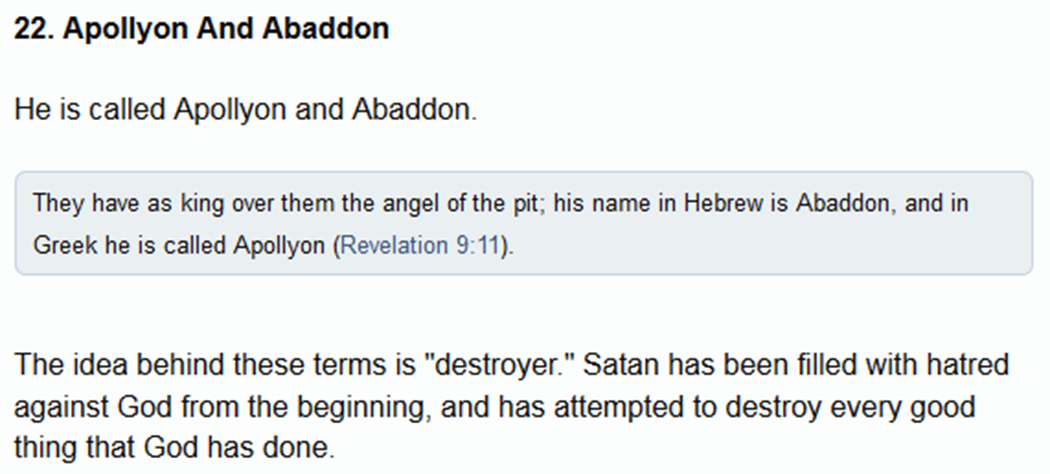 True Words Christian Church
Revelation 9:1   And the fifth angel sounded, and I saw a star fall from heaven unto the earth: and to him was given the key of the bottomless pit.
True Words Christian Church
Daniel 12:1   And at that time shall Michael stand up, the great prince which standeth for the children of thy people: and there shall be a time of trouble, such as never was since there was a nation even to that same time: and at that time thy people shall be delivered, every one that shall be found written in the book.
True Words Christian Church
Revelation 12:7-9   And there was war in heaven: Michael and his angels fought against the dragon; and the dragon fought and his angels,  8 And prevailed not; neither was their place found any more in heaven.  9 And the great dragon was cast out, that old serpent, called the Devil, and Satan, which deceiveth the whole world: he was cast out into the earth, and his angels were cast out with him.
True Words Christian Church
Revelation 1:18   I am he that liveth, and was dead; and, behold, I am alive for evermore, Amen; and have the keys of hell and of death.
True Words Christian Church
Revelation 9:11   And they had a king over them, which is the angel of the bottomless pit, whose name in the Hebrew tongue is Abaddon, but in the Greek tongue hath his name Apollyon.
True Words Christian Church
Revelation 9:1   And the fifth angel sounded, and I saw a star fall from heaven unto the earth: and to him was given the key of the bottomless pit.
True Words Christian Church
Revelation 20:1   And I saw an angel come down from heaven, having the key of the bottomless pit and a great chain in his hand.
True Words Christian Church
Revelation 20:2   And he laid hold on the dragon, that old serpent, which is the Devil, and Satan, and bound him a thousand years,
True Words Christian Church
Revelation 20:3   And cast him into the bottomless pit, and shut him up, and set a seal upon him, that he should deceive the nations no more, till the thousand years should be fulfilled: and after that he must be loosed a little season.
True Words Christian Church
Isaiah 14:12-15   How art thou fallen from heaven, O Lucifer, son of the morning! how art thou cut down to the ground, which didst weaken the nations!  13 For thou hast said in thine heart, I will ascend into heaven, I will exalt my throne above the stars of God: I will sit also upon the mount of the congregation, in the sides of the north:  14 I will ascend above the heights of the clouds; I will be like the most High.  15 Yet thou shalt be brought down to hell, to the sides of the pit.
True Words Christian Church
1 Peter 5:8   Be sober, be vigilant; because your adversary the devil, as a roaring lion, walketh about, seeking whom he may devour:
True Words Christian Church
Job 26:6   Hell is naked before him, and destruction hath no covering.
True Words Christian Church
Job 28:22   Destruction and death say, We have heard the fame thereof with our ears.
True Words Christian Church
Job 31:12   For it is a fire that consumeth to destruction, and would root out all mine increase.
True Words Christian Church
Psalm 88:11   Shall thy lovingkindness be declared in the grave? or thy faithfulness in destruction?
True Words Christian Church
Proverbs 15:11   Hell and destruction are before the LORD: how much more then the hearts of the children of men?
True Words Christian Church
Proverbs 27:20   Hell and destruction are never full; so the eyes of man are never satisfied.
True Words Christian Church
Matthew 7:13   Enter ye in at the strait gate: for wide is the gate, and broad is the way, that leadeth to destruction, and many there be which go in thereat:
True Words Christian Church
2 Peter 3:16   As also in all his epistles, speaking in them of these things; in which are some things hard to be understood, which they that are unlearned and unstable wrest, as they do also the other scriptures, unto their own destruction.
True Words Christian Church
1 Chronicles 21:1   And Satan stood up against Israel, and provoked David to number Israel.
True Words Christian Church
Zechariah 3:1   And he shewed me Joshua the high priest standing before the angel of the LORD, and Satan standing at his right hand to resist him.
True Words Christian Church
Romans 8:31   What shall we then say to these things? If God be for us, who can be against us?
True Words Christian Church
Psalm 33:20   Our soul waiteth for the LORD: he is our help and our shield.
True Words Christian Church
Psalm 124:8   Our help is in the name of the LORD, who made heaven and earth.
True Words Christian Church
Joel 2:1   Blow ye the trumpet in Zion, and sound an alarm in my holy mountain: let all the inhabitants of the land tremble: for the day of the LORD cometh, for it is nigh at hand;
True Words Christian Church
Joel 2:2   A day of darkness and of gloominess, a day of clouds and of thick darkness, as the morning spread upon the mountains: a great people and a strong; there hath not been ever the like, neither shall be any more after it, even to the years of many generations.
True Words Christian Church
Joel 2:3-4   A fire devoureth before them; and behind them a flame burneth: the land is as the garden of Eden before them, and behind them a desolate wilderness; yea, and nothing shall escape them.  4 The appearance of them is as the appearance of horses; and as horsemen, so shall they run.
True Words Christian Church
Joel 2:5   Like the noise of chariots on the tops of mountains shall they leap, like the noise of a flame of fire that devoureth the stubble, as a strong people set in battle array.
True Words Christian Church
Joel 2:6   Before their face the people shall be much pained: all faces shall gather blackness.
True Words Christian Church
Joel 2:7-8   They shall run like mighty men; they shall climb the wall like men of war; and they shall march every one on his ways, and they shall not break their ranks:  8 Neither shall one thrust another; they shall walk every one in his path: and when they fall upon the sword, they shall not be wounded.
True Words Christian Church
Joel 2:9   They shall run to and fro in the city; they shall run upon the wall, they shall climb up upon the houses; they shall enter in at the windows like a thief.
True Words Christian Church
Revelation 9:12   One woe is past; and, behold, there come two woes more hereafter.
True Words Christian Church
Revelation 9:13   And the sixth angel sounded, and I heard a voice from the four horns of the golden altar which is before God,
True Words Christian Church
Ezekiel 43:15   So the altar shall be four cubits; and from the altar and upward shall be four horns.
True Words Christian Church
Revelation 9:14-15   Saying to the sixth angel which had the trumpet, Loose the four angels which are bound in the great river Euphrates.  15 And the four angels were loosed, which were prepared for an hour, and a day, and a month, and a year, for to slay the third part of men.
True Words Christian Church
Genesis 2:10   And a river went out of Eden to water the garden; and from thence it was parted, and became into four heads.
True Words Christian Church
Genesis 2:14   And the name of the third river is Hiddekel: that is it which goeth toward the east of Assyria. And the fourth river is Euphrates.
True Words Christian Church
Genesis 3:24   So he drove out the man; and he placed at the east of the garden of Eden Cherubims, and a flaming sword which turned every way, to keep the way of the tree of life.
True Words Christian Church
Revelation 16:12   And the sixth angel poured out his vial upon the great river Euphrates; and the water thereof was dried up, that the way of the kings of the east might be prepared.
True Words Christian Church
Revelation 9:16   And the number of the army of the horsemen were two hundred thousand thousand: and I heard the number of them.
True Words Christian Church
Revelation 9:17   And thus I saw the horses in the vision, and them that sat on them, having breastplates of fire, and of jacinth, and brimstone: and the heads of the horses were as the heads of lions; and out of their mouths issued fire and smoke and brimstone.
True Words Christian Church
Revelation 9:18   By these three was the third part of men killed, by the fire, and by the smoke, and by the brimstone, which issued out of their mouths.
True Words Christian Church
Revelation 9:19   For their power is in their mouth, and in their tails: for their tails were like unto serpents, and had heads, and with them they do hurt.
True Words Christian Church
Revelation 9:20-21   And the rest of the men which were not killed by these plagues yet repented not of the works of their hands, that they should not worship devils, and idols of gold, and silver, and brass, and stone, and of wood: which neither can see, nor hear, nor walk:  21 Neither repented they of their murders, nor of their sorceries, nor of their fornication, nor of their thefts.
True Words Christian Church
Deuteronomy 32:35   To me belongeth vengeance, and recompence; their foot shall slide in due time: for the day of their calamity is at hand, and the things that shall come upon them make haste.
True Words Christian Church
Deuteronomy 32:41   If I whet my glittering sword, and mine hand take hold on judgment; I will render vengeance to mine enemies, and will reward them that hate me.
True Words Christian Church
Isaiah 35:4   Say to them that are of a fearful heart, Be strong, fear not: behold, your God will come with vengeance, even God with a recompence; he will come and save you.
True Words Christian Church
Micah 5:15   And I will execute vengeance in anger and fury upon the heathen, such as they have not heard.
True Words Christian Church
Luke 21:22   For these be the days of vengeance, that all things which are written may be fulfilled.
True Words Christian Church
Romans 3:5-6   But if our unrighteousness commend the righteousness of God, what shall we say? Is God unrighteous who taketh vengeance? (I speak as a man)  6 God forbid: for then how shall God judge the world?
True Words Christian Church
Romans 12:19   Dearly beloved, avenge not yourselves, but rather give place unto wrath: for it is written, Vengeance is mine; I will repay, saith the Lord.
True Words Christian Church
2 Thessalonians 1:8   In flaming fire taking vengeance on them that know not God, and that obey not the gospel of our Lord Jesus Christ:
True Words Christian Church
Jude 7   Even as Sodom and Gomorrha, and the cities about them in like manner, giving themselves over to fornication, and going after strange flesh, are set forth for an example, suffering the vengeance of eternal fire.
True Words Christian Church
Proverbs 14:26   In the fear of the LORD is strong confidence: and his children shall have a place of refuge.
True Words Christian Church
Proverbs 15:16   Better is little with the fear of the LORD than great treasure and trouble therewith.
True Words Christian Church
Proverbs 16:6   By mercy and truth iniquity is purged: and by the fear of the LORD men depart from evil.
True Words Christian Church
Proverbs 19:23   The fear of the LORD tendeth to life: and he that hath it shall abide satisfied; he shall not be visited with evil.
True Words Christian Church
Psalm 115:11   Ye that fear the LORD, trust in the LORD: he is their help and their shield.
True Words Christian Church
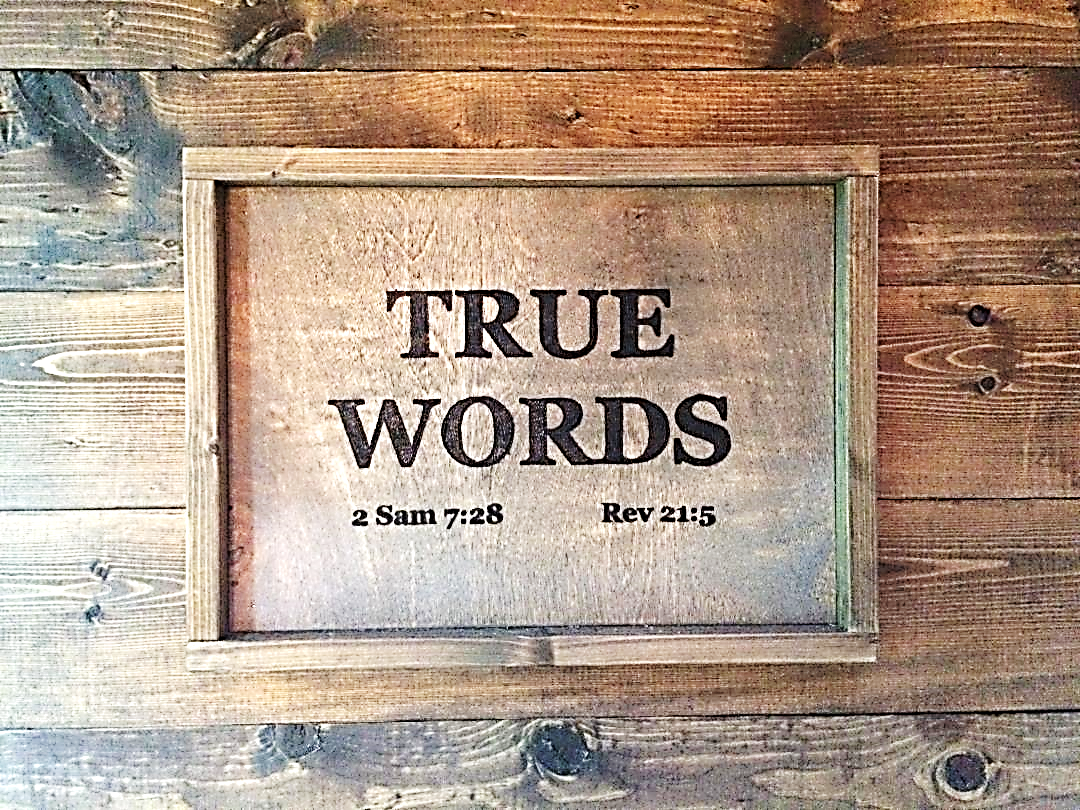